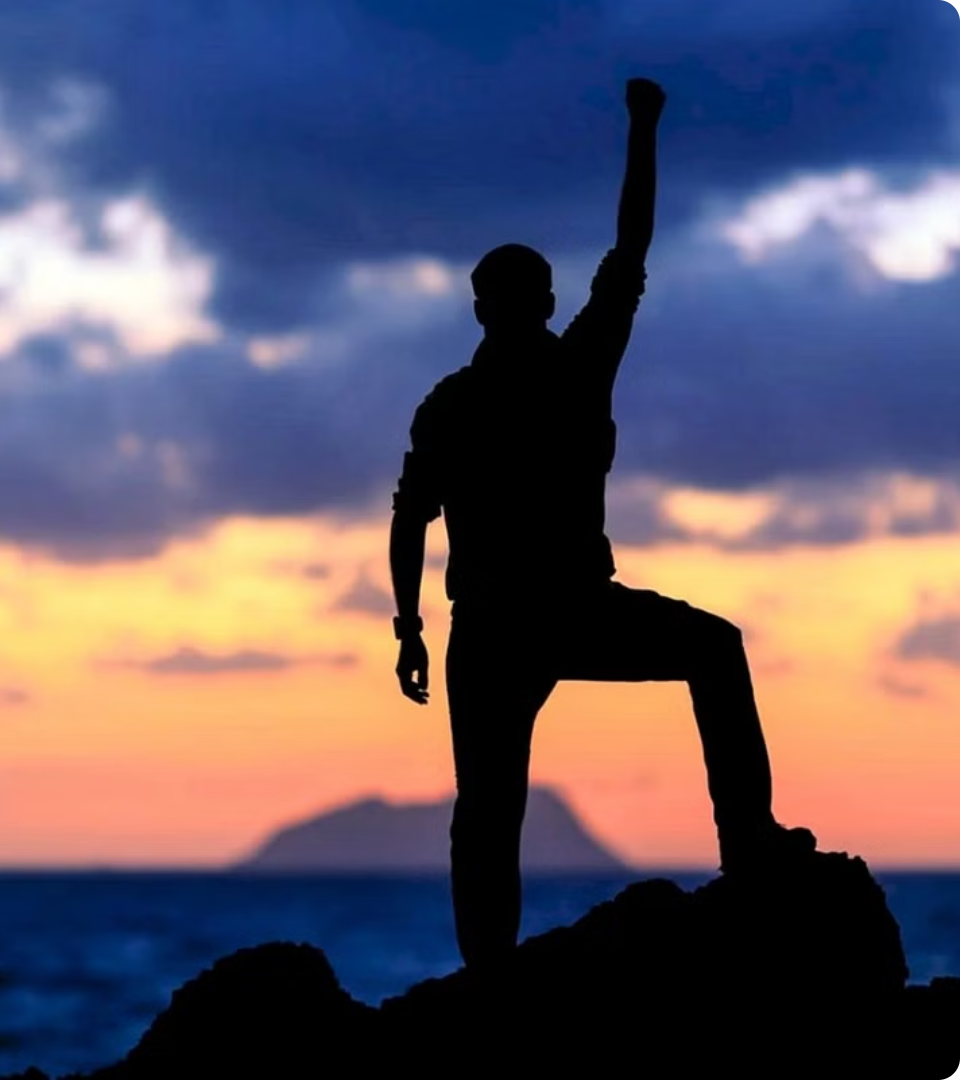 Какая у тебя воля?
newUROKI.net
Привет, ребята! Сегодня мы поговорим о силе воли - одной из самых важных качеств, которые помогают нам достигать целей и становиться лучше. Вы когда-нибудь задумывались, почему некоторые люди справляются с трудностями, а другие легко сдаются? Ответ кроется в силе воли - это способность управлять собой, находить мотивацию и идти к намеченной цели, преодолевая препятствия. Это как внутренний компас, который помогает нам не сбиться с пути. Но как же развить эту силу в себе, и зачем она нужна?
Презентация для классного часа по теме: "Какая у тебя воля?"
Новые УРОКИ newUROKI.net
Всё для учителя – всё бесплатно!
newUROKI.net
Введение в тему: Какая у тебя воля?
Воля – это не просто желание чего-то. Это способность удерживать свое внимание, сосредоточиваться на цели и действовать, даже когда трудно. Это как мышечная сила, которую нужно тренировать. Чем чаще мы заставляем себя делать то, что нам не хочется, тем сильнее становится наша воля.
Не откладывай на завтра
Ставьте цели
1
2
Если ты решил сделать что-то важное, не откладывай! Чем быстрее ты приступишь к делу, тем легче будет справляться с трудностями.
Четкие цели – это маяки, которые помогают нам не сбиться с пути. Они придают нам направление и мотивацию. Важно ставить реалистичные цели, которые вы можете достичь.
Не бойтесь трудностей
Помните о своих сильных сторонах
3
4
Каждый человек сталкивается с трудностями. Важно не сдаваться, а искать пути преодоления препятствий. Это делает нас сильнее и увереннее в себе.
Каждый человек обладает уникальными талантами и способностями. Используйте свои сильные стороны, чтобы достичь успеха. Не бойтесь экспериментировать и пробовать новые вещи.
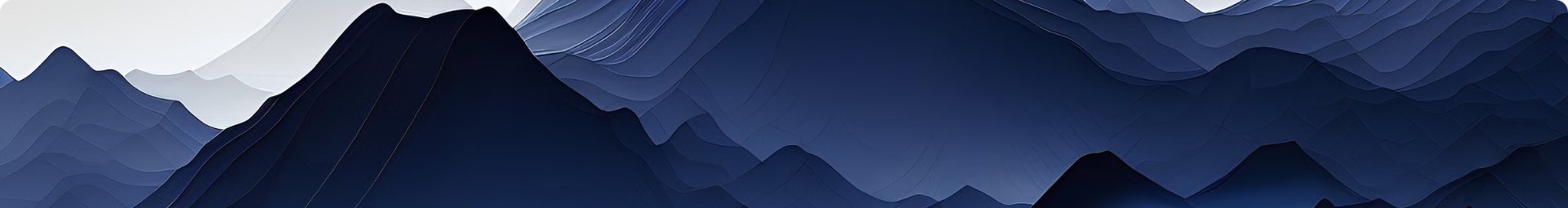 newUROKI.net
Что такое сила воли?
Сила воли – это внутренняя способность управлять своими мыслями, чувствами и действиями. Это как мускул, который требует регулярных тренировок. Сила воли помогает нам сосредоточиться на важных задачах, отказывать себе в мгновенном удовлетворении ради достижения долгосрочных целей. Она позволяет нам преодолевать трудности, удерживать дисциплину и достигать успеха в жизни.
Самоконтроль
Самодисциплина
Мотивация
Это способность управлять своими эмоциями и поведением. Например, не поддаваться искушению съесть конфету, когда вы сидите на диете, или не кричать на друга, когда вы разозлились.
Это способность заставить себя делать то, что нужно, даже когда вам не хочется. Например, вставать рано утром, чтобы заниматься спортом, или учиться, когда вам хочется посмотреть телевизор.
Это то, что заставляет нас двигаться вперед и стремиться к цели. Мотивация может быть внутренней (стремление к самореализации) или внешней (например, желание заработать деньги). Важно найти мотивацию, которая будет поддерживать вас на пути к цели.
newUROKI.net
Значение силы воли в жизни человека
Сила воли играет ключевую роль в нашей жизни. Она помогает нам достигать целей, преодолевать трудности, строить отношения и жить счастливой и полноценной жизнью. Без силы воли мы бы были как корабль без руля и паруса, который носит по волнам жизни без цели и направления.
Образование
Сила воли помогает сосредоточиться на учебе, преодолевать трудности с домашними заданиями и готовиться к экзаменам.
Спорт
Сила воли необходима для регулярных тренировок, соблюдения диеты и достижения спортивных результатов.
Личная жизнь
Сила воли помогает нам управлять своими эмоциями, строить здоровые отношения, отказывать себе в вредных привычках и вести здоровый образ жизни.
newUROKI.net
Как развить силу воли?
Развить силу воли можно, как и любой другой навык, с помощью регулярных тренировок. Сначала это может быть сложно, но с каждым раз будет становиться легче. Важно начать с маленьких шагов и постепенно увеличивать нагрузку.
Шаг 1: Самоанализ
1
Сначала попробуйте определить, что вам труднее всего делать. Может быть, вам трудно встать рано утром, отказаться от сладостей или заставить себя делать домашнюю работу?
Шаг 2: Поставь цель
2
Когда вы поймете, что вам нужно изменить, поставьте себе конкретную цель. Например, "Я буду вставать в 7:00 каждое утро", "Я буду есть только один кусок торта в неделю" или "Я буду делать домашнюю работу сразу после школы".
Шаг 3: Сделайте первый шаг
3
Важно не откладывать и начать действовать сразу же. Сделайте первый шаг к достижению своей цели, и уже будет легче двигаться дальше.
Шаг 4: Награждайте себя
4
Когда вы достигаете маленьких целей, не забывайте себя поощрять. Это может быть что-то приятное для вас, например, поход в кино или покупка новой книги.
Шаг 5: Не сдавайтесь!
5
Бывают дни, когда нам трудно соблюдать свой план. В такие моменты не сдавайтесь, а попытайтесь понять, что вам мешает и как можно преодолеть препятствие.
newUROKI.net
Самоконтроль и самодисциплина
Самоконтроль и самодисциплина – важные союзники в развитии силы воли. Они помогают нам управлять своими импульсами, сосредоточиваться на важных задачах и не сдаваться перед трудностью. Самоконтроль – это способность управлять своими эмоциями и поведением. Самодисциплина – это способность заставить себя делать то, что нужно, даже когда нам не хочется.
Планирование
Отказ от отвлекающих факторов
Составьте план дня или недели, чтобы выделить время на важные задачи. Это поможет вам сохранять организацию и контролировать свой время.
Выключите телевизор, положите телефон в сторону, закройте вкладки в браузере – все, что отвлекает вас от важной задачи. Создайте себе спокойную рабочую атмосферу.
Позитивное мышление
Просьба о поддержке
Позитивный взгляд на жизнь может сделать ее ярче и легче. Попробуйте сосредоточиться на хорошем, а не на плохом. Это поможет вам оставаться мотивированным и не сдаваться перед трудностью.
Не стесняйтесь обратиться к друзьям, родным или учителю за поддержкой. Поговорите о своих целях и о том, что вам трудно преодолеть. Они могут поддержать вас и дать ценные советы.
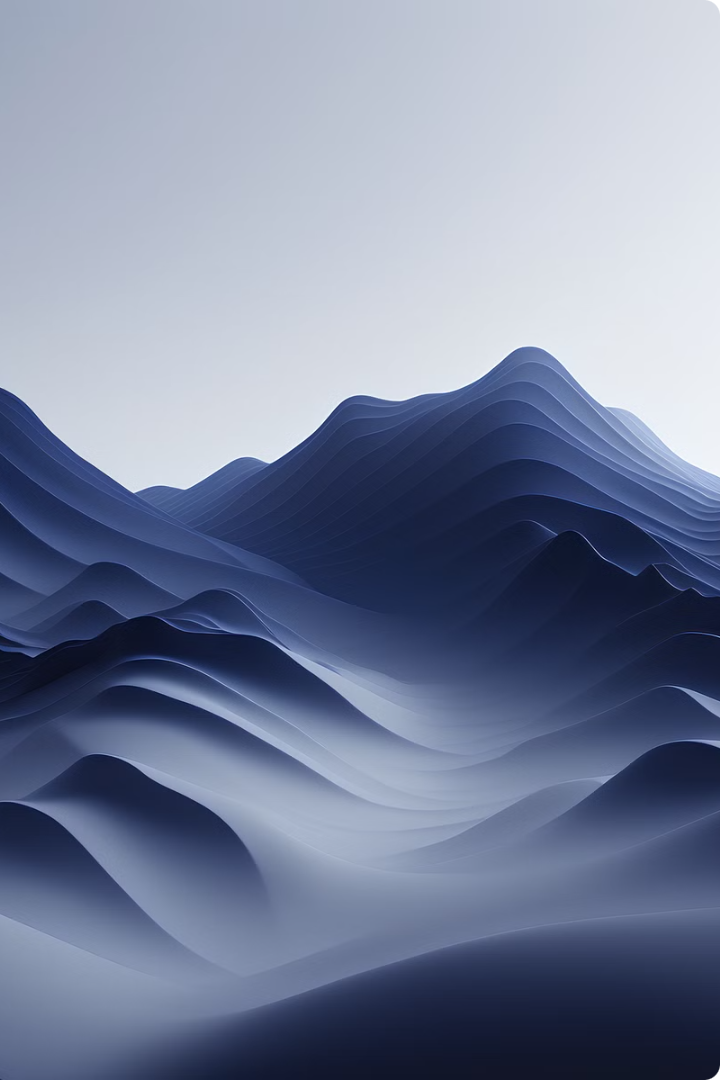 newUROKI.net
Примеры достижений благодаря настойчивости
В истории много примеров людей, которые достигли успеха благодаря настойчивости и силе воли. Например, великий ученый Альберт Эйнштейн, который в детстве не считался вундеркиндом, но своей упорной работой и стремлением к знаниям достиг небывалых высот в науке. Или известный спортсмен Майкл Джордан, который не сдавался перед неудачами и стал легендой баскетбола.
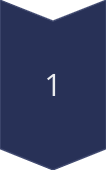 Никола Тесла
Знаменитый изобретатель, который изобрел переменный ток, провел много лет в бедности и не сдавался перед неудачами.
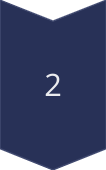 Мария Кюри
Великая ученая, первая женщина, получившая Нобелевскую премию, и первый человек, который получил её дважды, в разных направлениях.
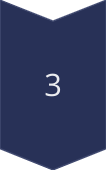 Джоан Роулинг
Автор книг о Гарри Поттере, которая пережила множество трудных лет и не сдавалась своей мечте стать писателем.
newUROKI.net
Заключение: Воля - ключ к успеху
Помните, сила воли – это не в рождении, ее развивают ежедневно. Это как мышечная сила, которая требует регулярных тренировок. Чем чаще вы заставляете себя делать то, что вам не хочется, тем сильнее становится ваша воля. Помните, что у каждого человека есть внутренний потенциал, который поможет ему добиться успеха в жизни. И сила воли – это ключ, который поможет вам открыть двери к своей мечте.
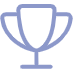 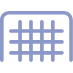 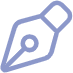 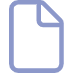 Успех
Цели
Мотивация
Поддержка
Помните, что сила воли поможет вам достичь успеха во всех сферах жизни.
Ставьте перед собой цели и не бойтесь идти к ним, преодолевая трудности.
Найдите то, что вас мотивирует, и не позволяйте этому огню угаснуть.
Окружите себя людьми, которые вас поддерживают, и не стесняйтесь просить помощи, когда она вам нужна.